METHODS OF PRECISION ION-BEAM MACHINING 
OF OPTICAL SURFACES

А.К. Чернышев1, М.С. Михайленко1, А.Е. Пестов1, Н.Н. Салащенко1, 
Н.И. Чхало1

1 Институт физики микроструктур РАН, ул. Академическая, д. 7, Нижний Новгород, 607680.
e-mail: chernyshev@ipmras.ru
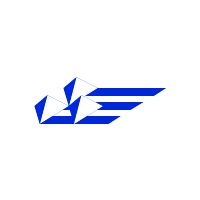 ИФМ РАН
Introduction
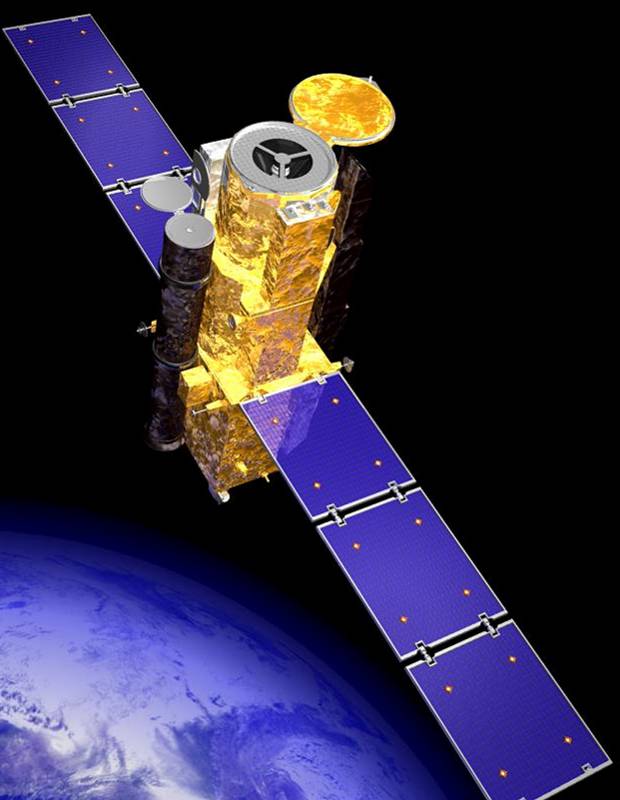 The mirror surface shape accuracy must obey the Marechal criterion following relationship:
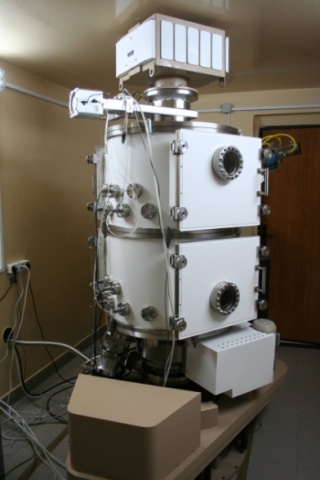 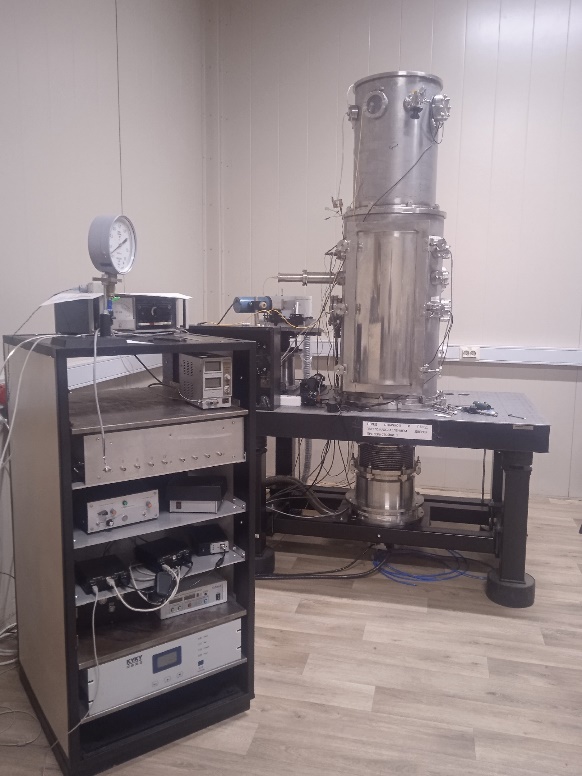 SXR microscopy
λ = 3,14 nm

Required accuracy RMS < 0.2 nm
EUV           lithography
λ = 11,2 nm

Required 
accuracy
RMS < 0.8 nm
EUV
astronomy
λ = 17,1 – 58,4 nm
Required accuracy
RMS < 1.2 nm
Optical surfaces with the required characteristics can be obtained using ion beam etching
Блок 2а. Локальная коррекция
Axisymmetric surface shape correction[1]
Ion beam figuring (IBF)[2]
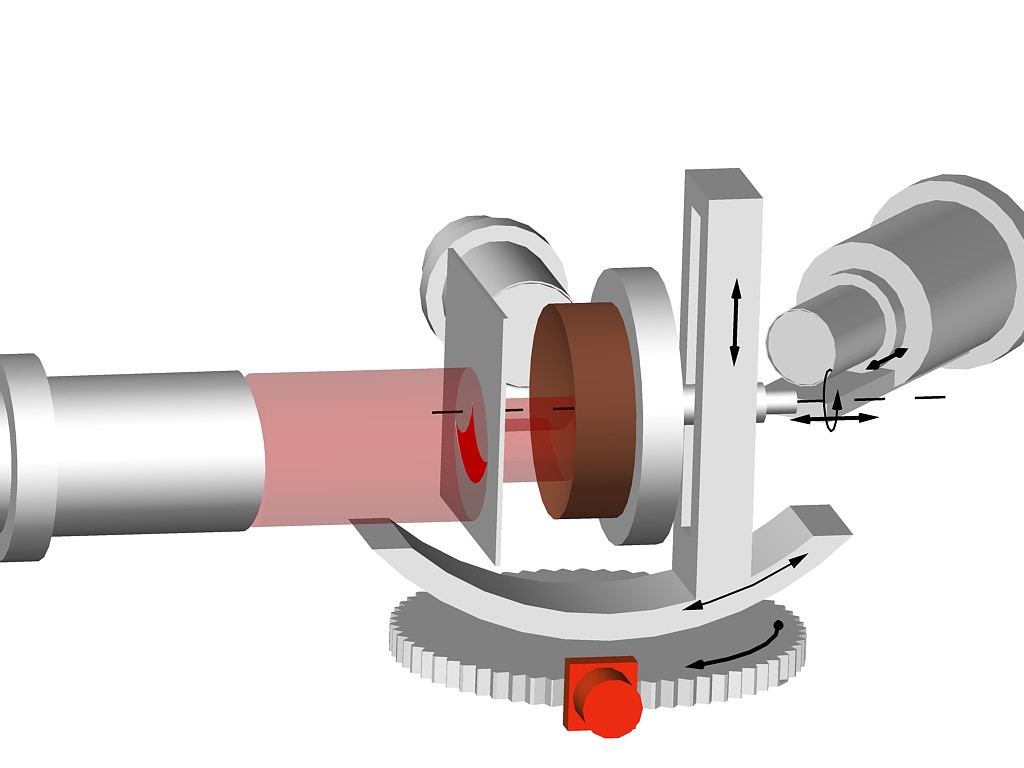 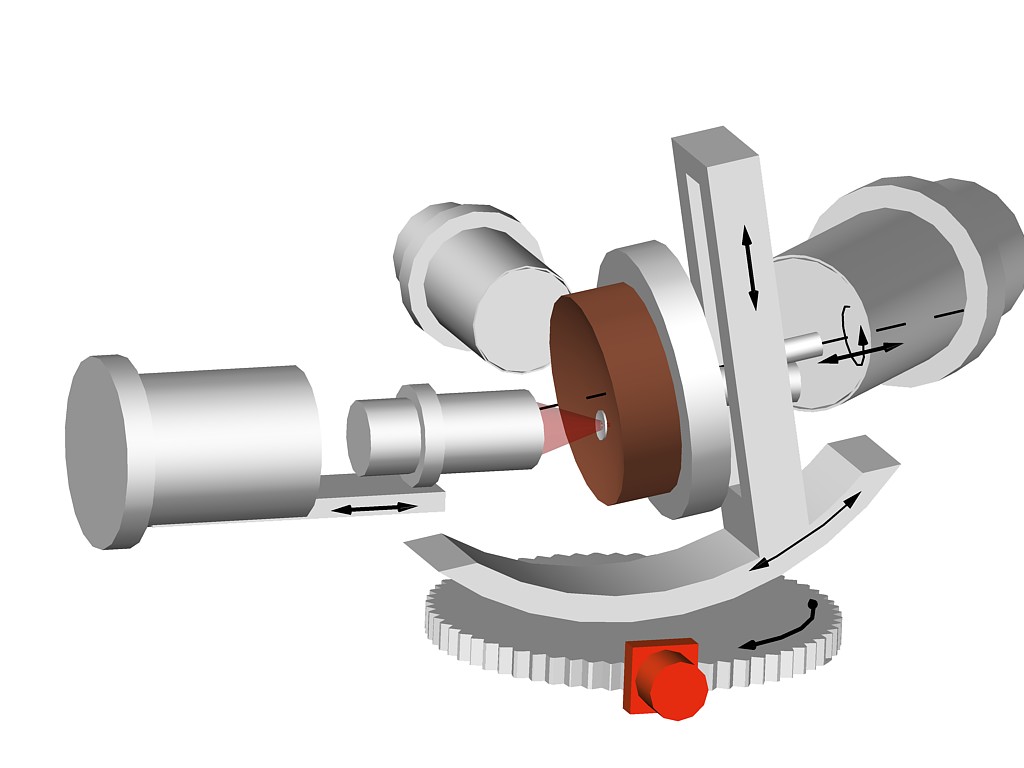 Scheme 1. Schematic diagram of the ion beam etching machine for axisymmetric surface treatment: 
1 - 5-axis goniometer; 
2 - sample; 
3 - figured diaphragm; 
4 - quasi-parallel ion beam; 
5 - wide-aperture ion source. KLAN-163M
Scheme 2. Schematic diagram of the ion beam etching machine for figuring: 
1 - 5-axis goniometer; 
2 - sample; 
3 - focused ion beam; 
4 - small-sized ion source
3
2
1
1
2
4
5
3
4
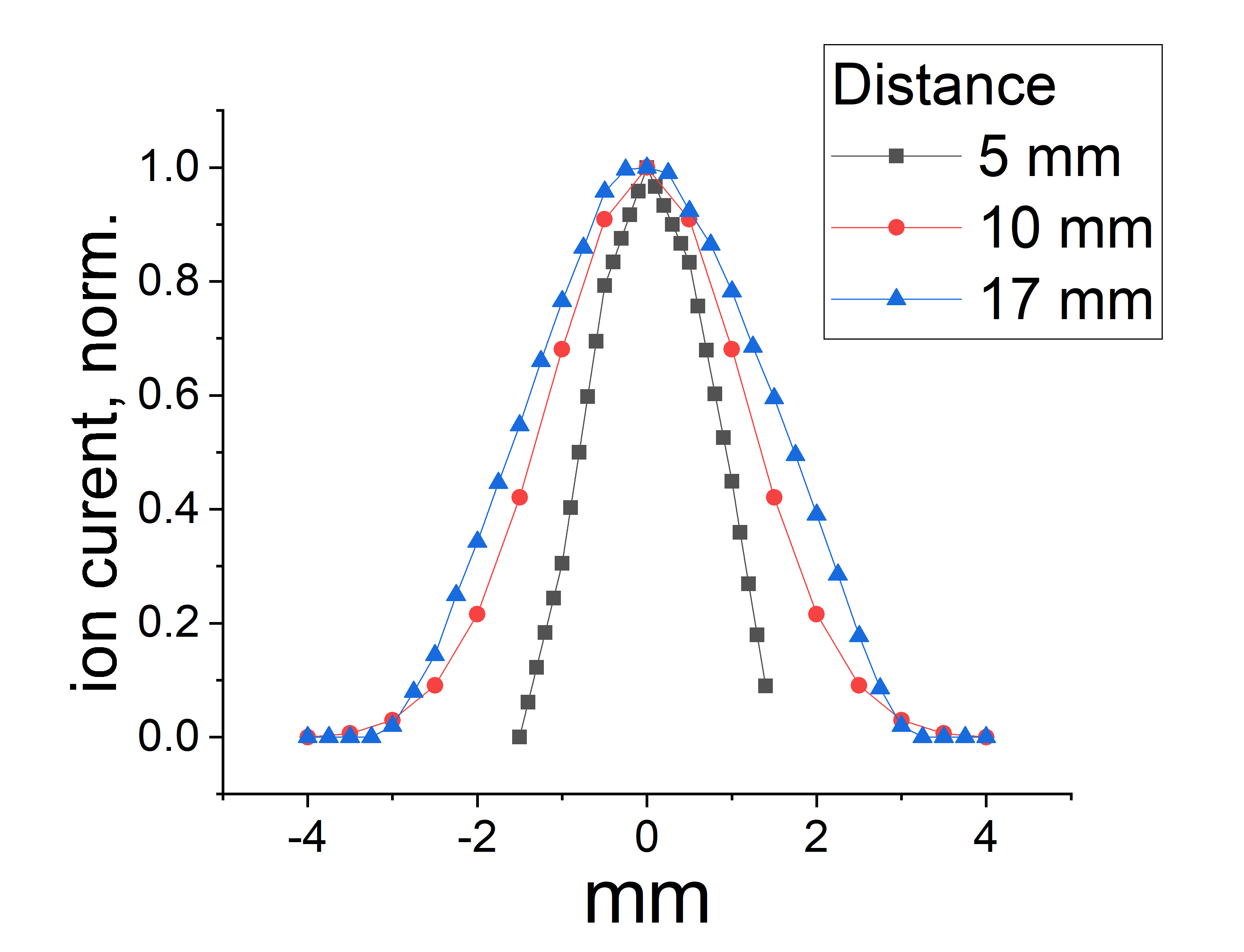 Ion source with cold hollow cathode
Aperture  7 mm,
Ion current density (max) 95 mA/сm2,
Material removal rate (max) 1 mkm/min,
Half-height width d ≈ 2 mm
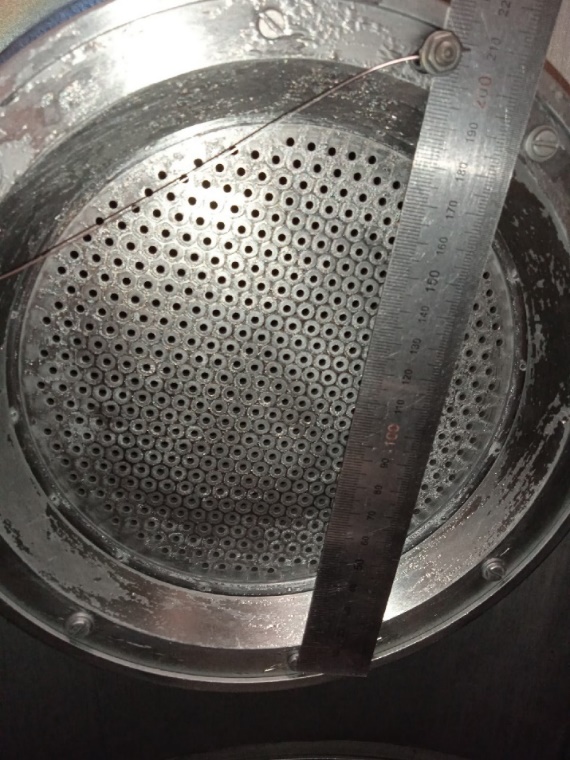 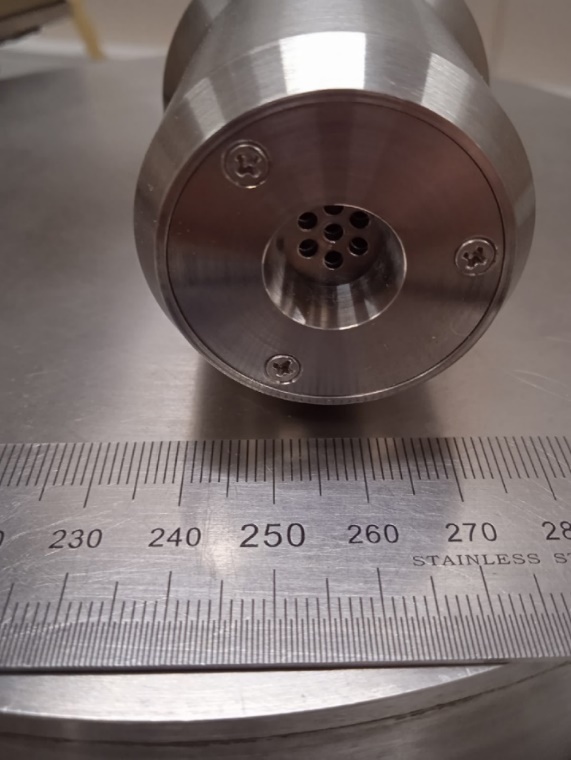 Radiofrequency ion source 13.56 MHz
Aperture  150mm, 
Ion current (max) 400 mA 
Material removal rate (max) 3 mkm/h throughout the aperture
Ion current distribution along the radius of the aperture of the KLAN-12M source. Gas - Ar, 
Iion=0,3 mA.
Ion source 
KLAN -12 М
Ion source 
KLAN -163 М
Ion current distribution along the radius of the aperture of the KLAN-163M source. Gas - Ar, Iion=100 mA.
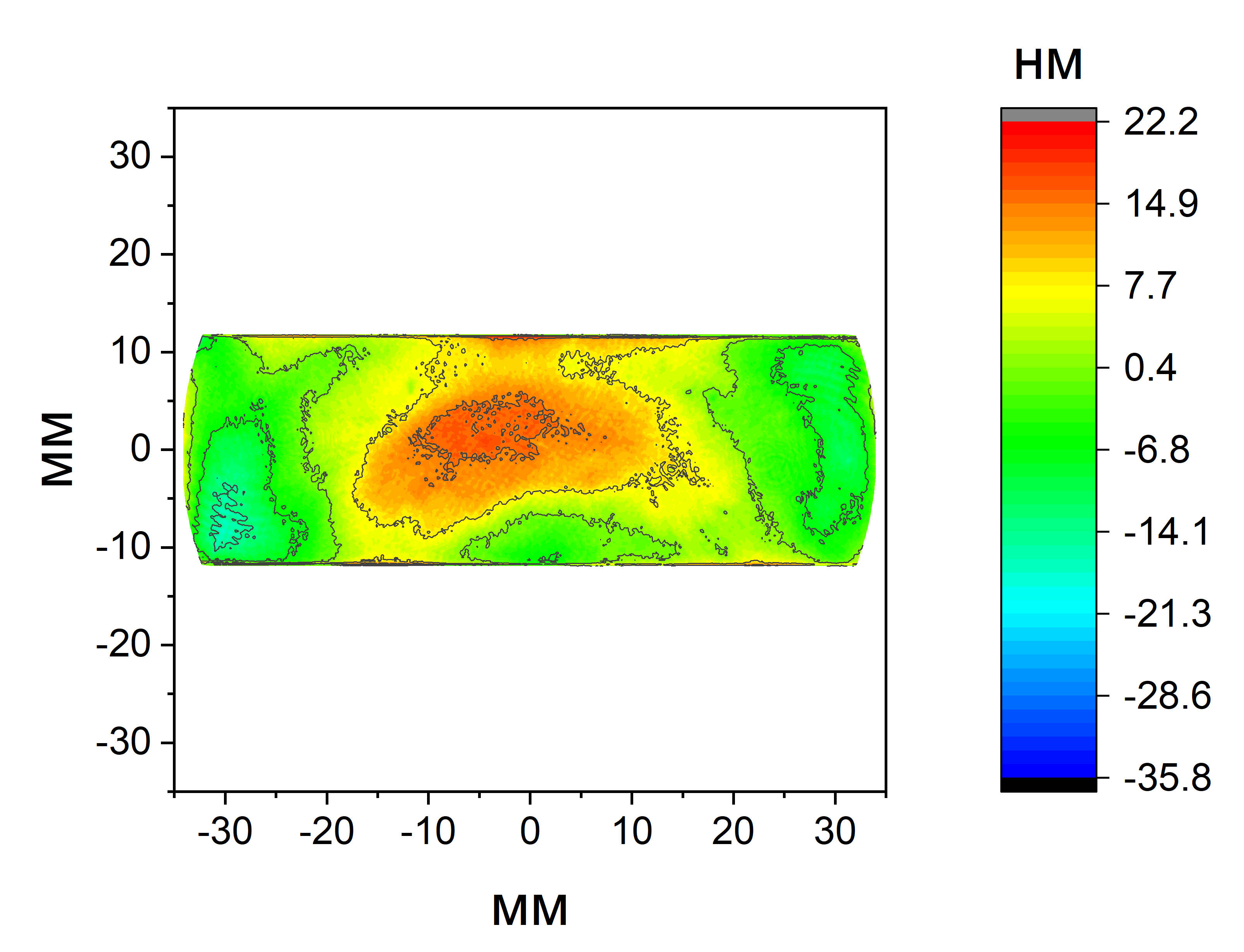 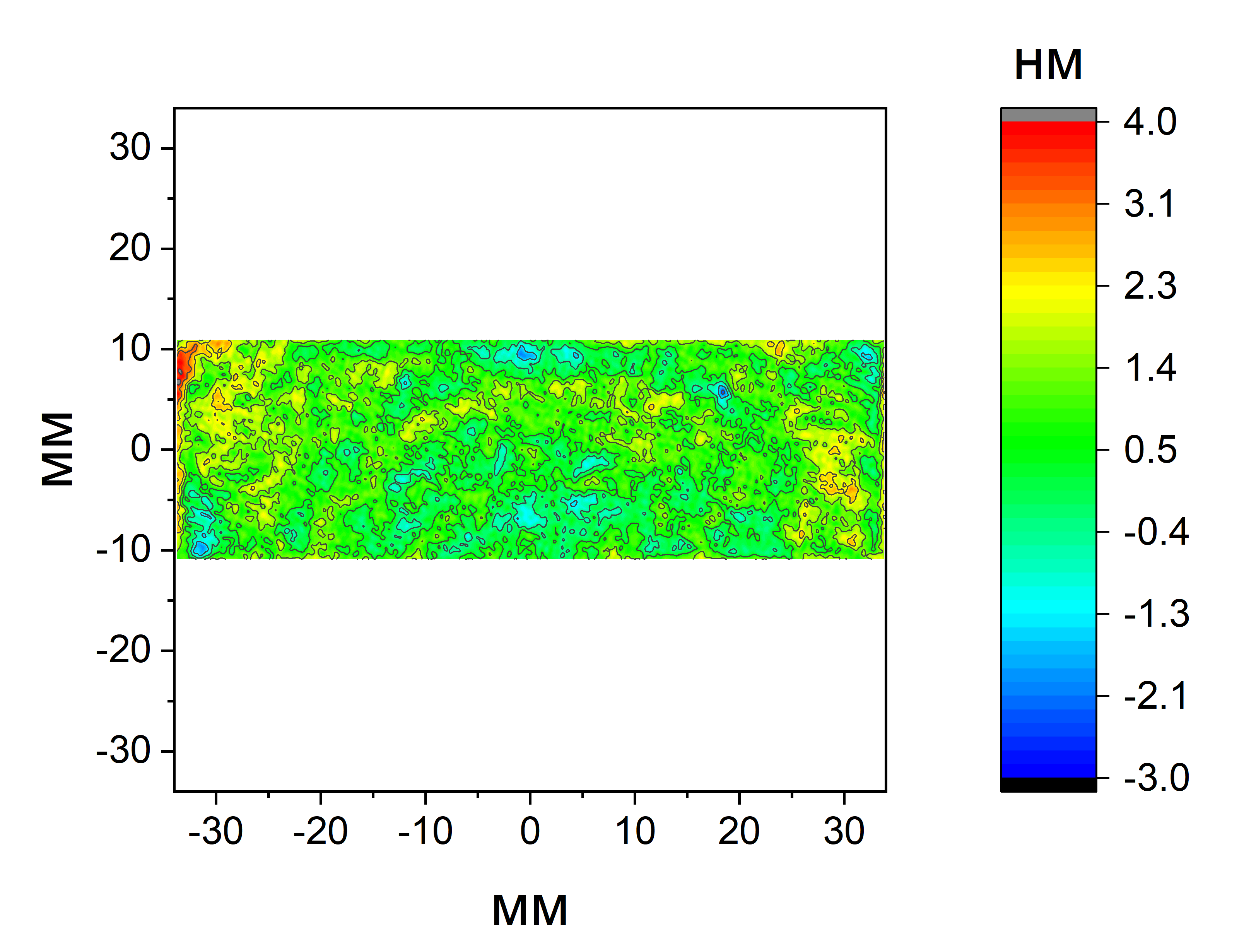 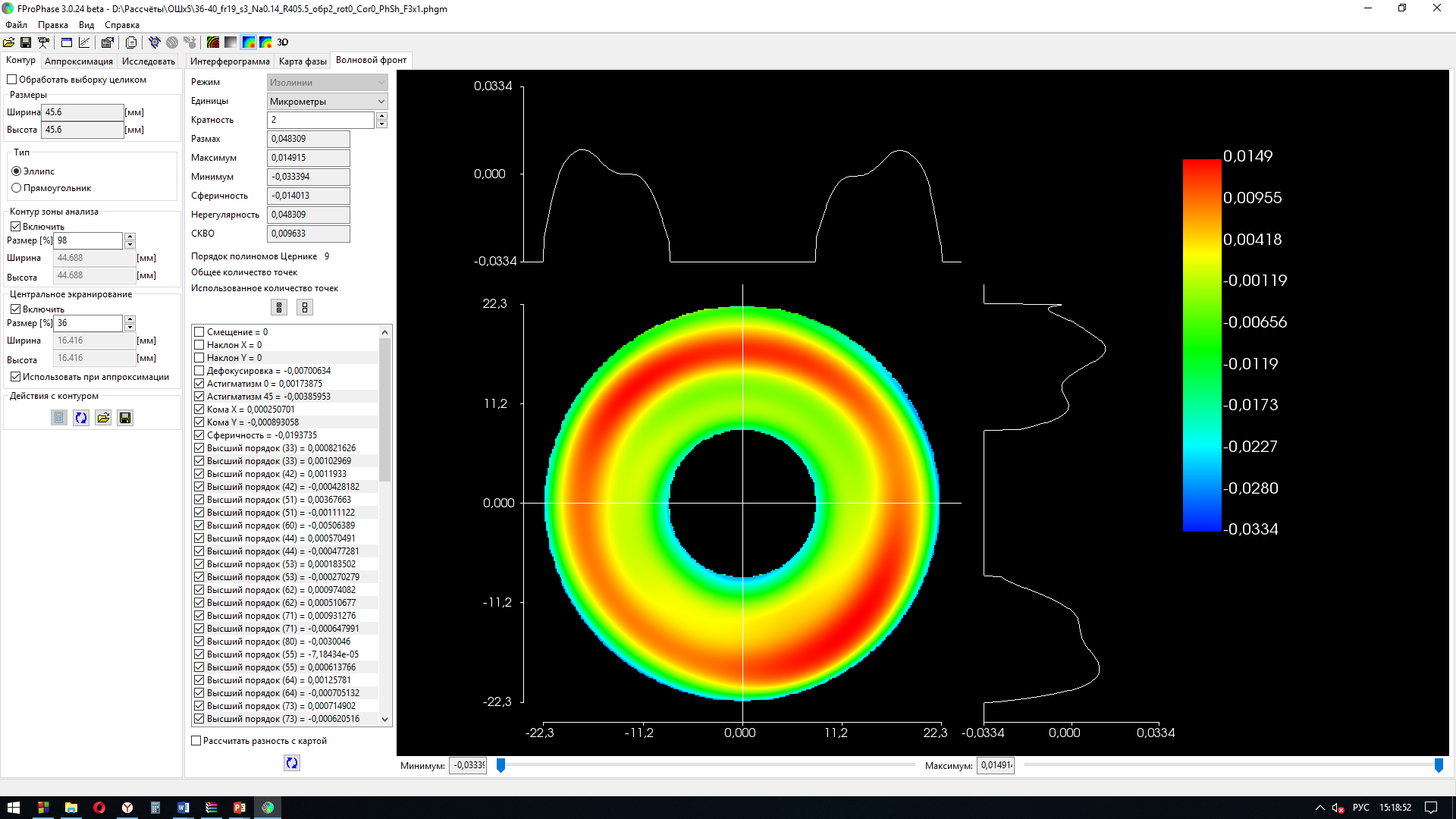 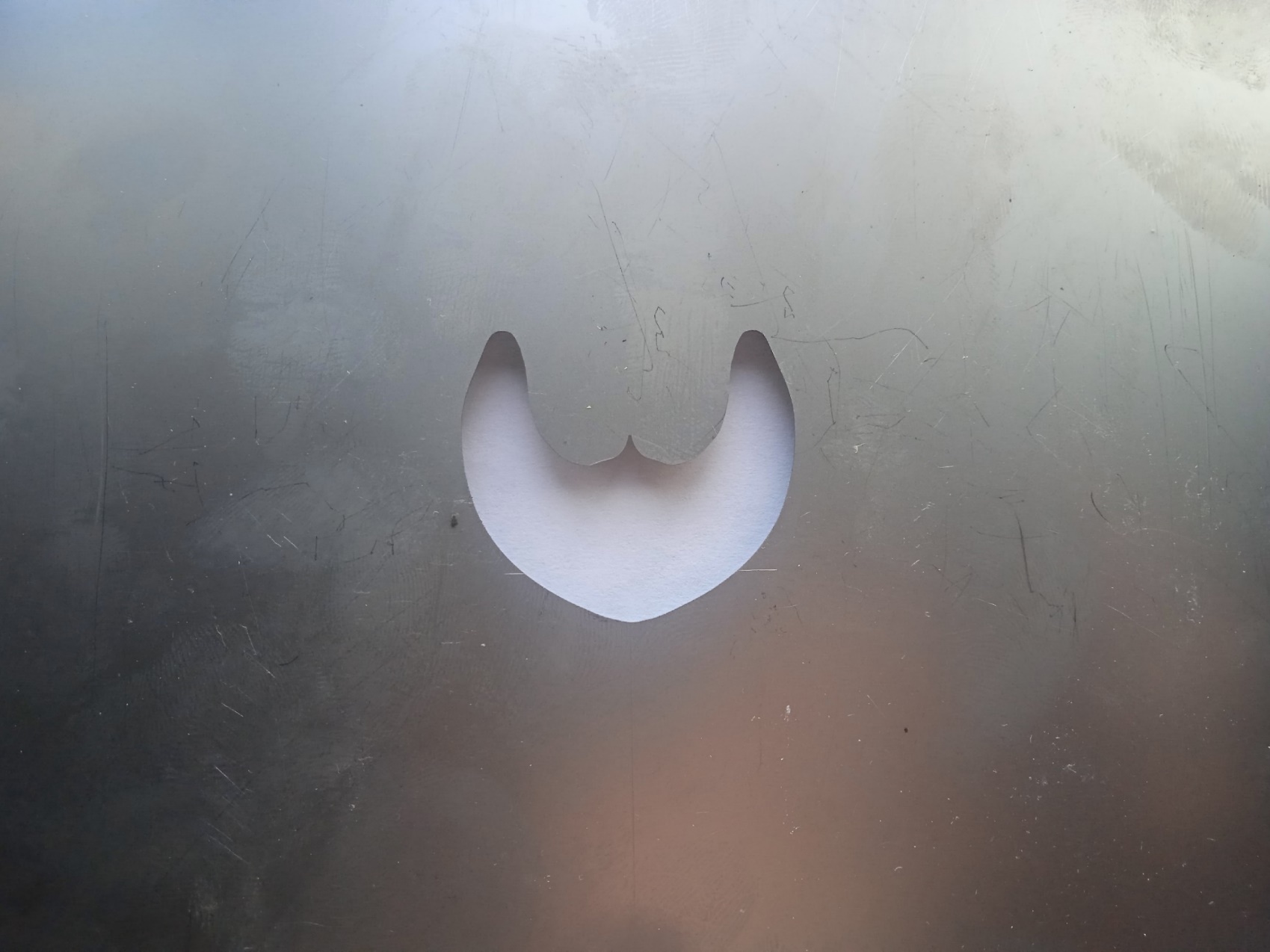 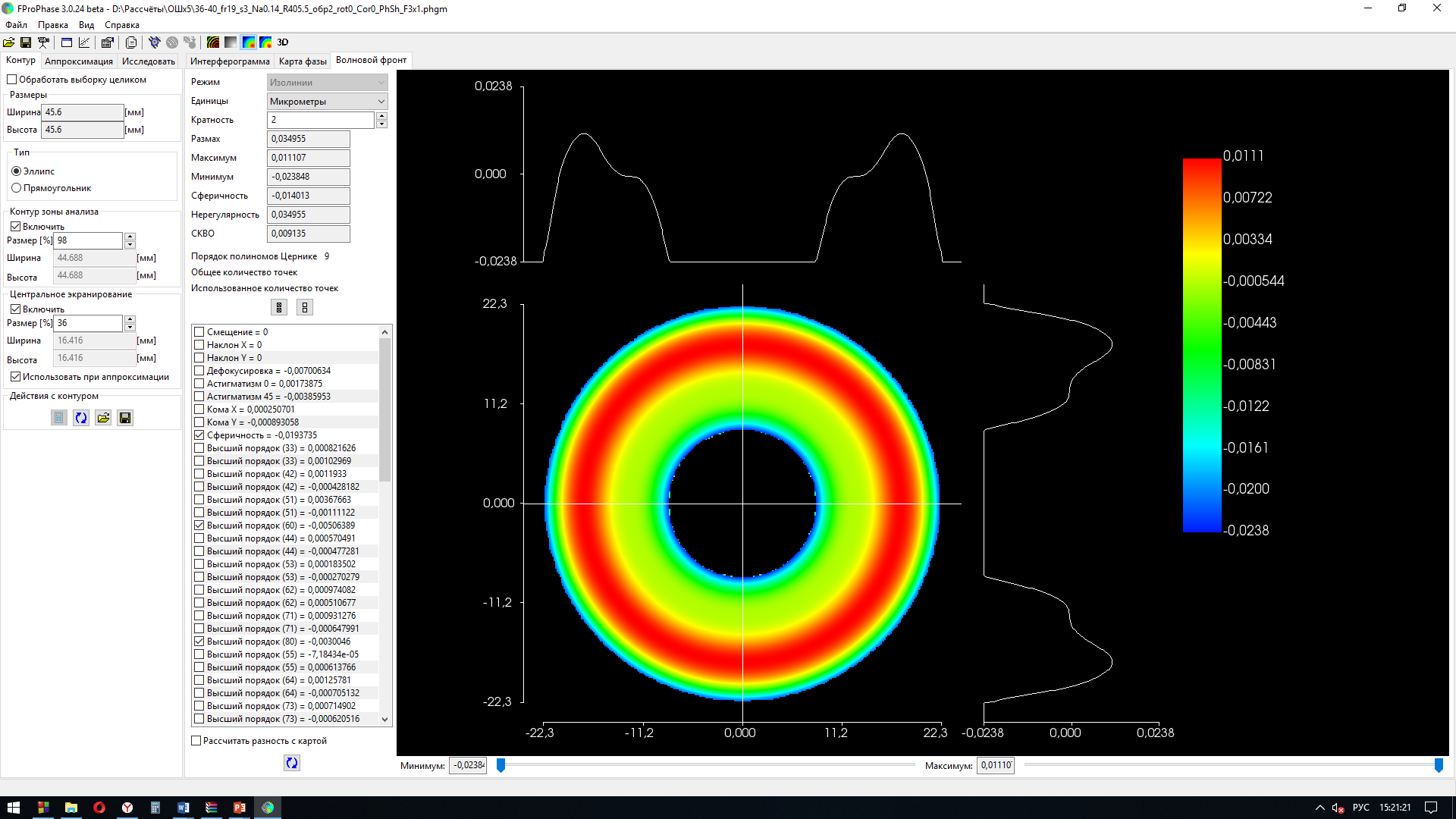 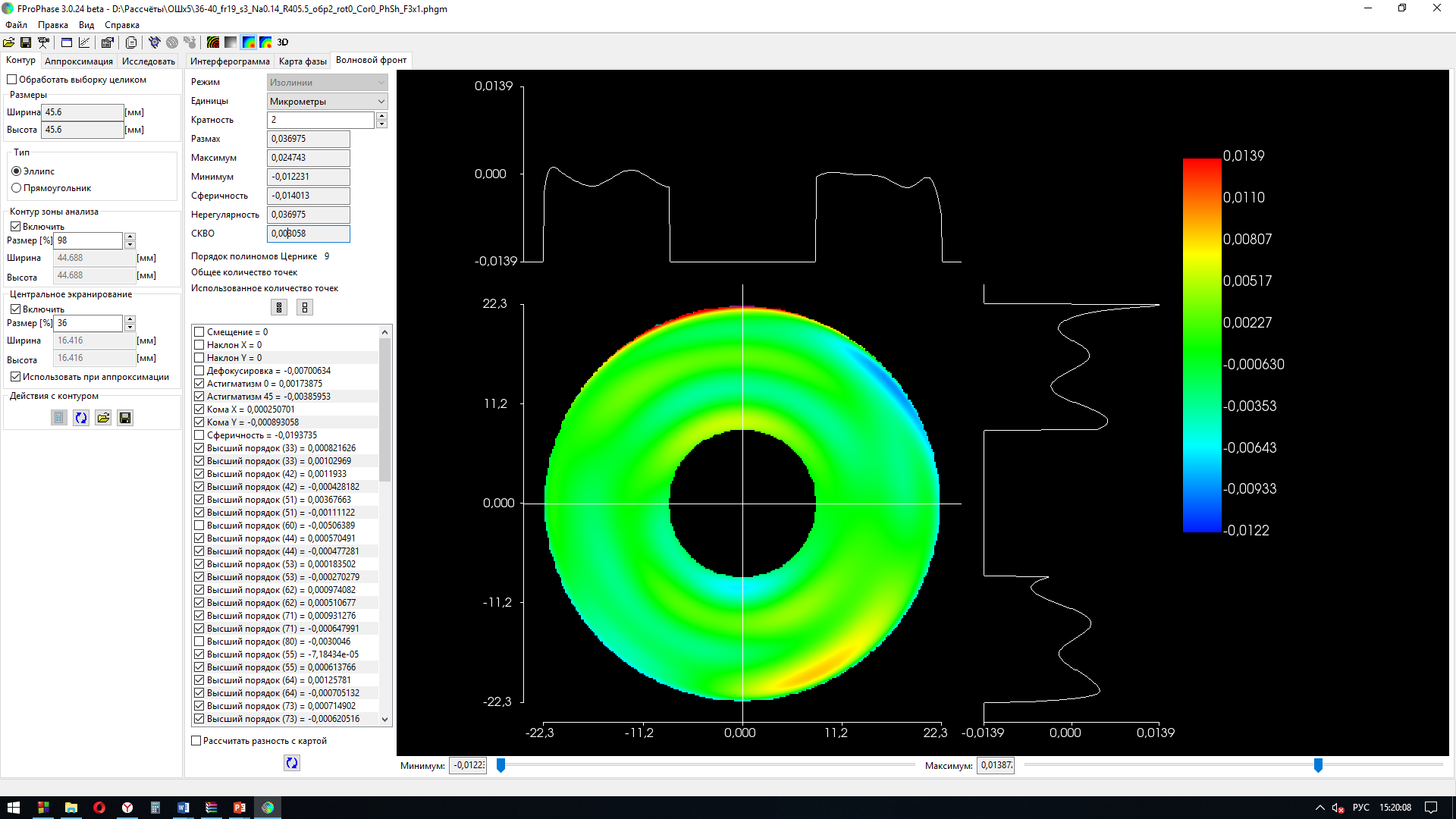 Surface map before ion etching

PV = 48 nm
RMS = 9.6 nm
Axisymmetric part of the surface map

PV= 35 nm
RMS = 9.1 nm
Surface map after ion etching
 
PV = 36 nm
RMS = 3 nm
figured diaphragm
Surface map before IBF
PV = 57.6 нм; RMS = 7.6 нм
Surface map after IBF
PV = 6.8 нм; RMS = 0.72 нм
Metrology
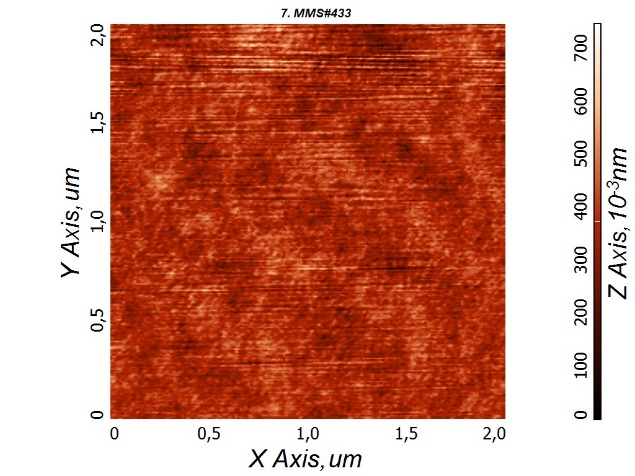 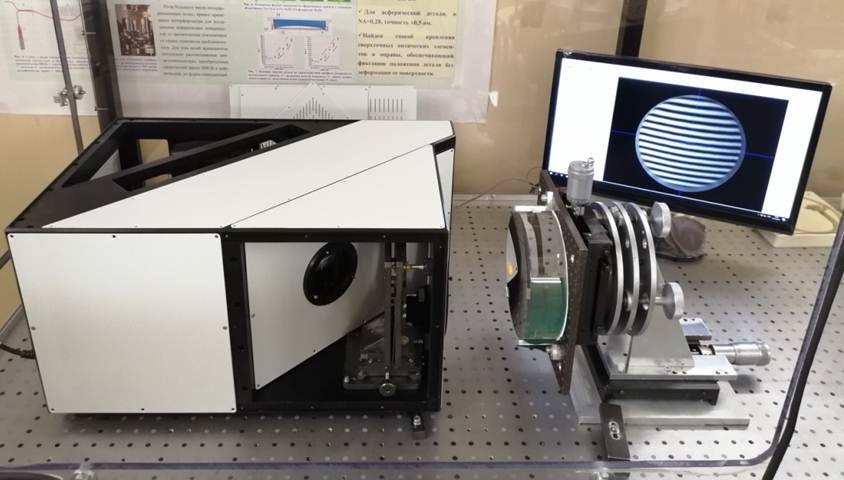 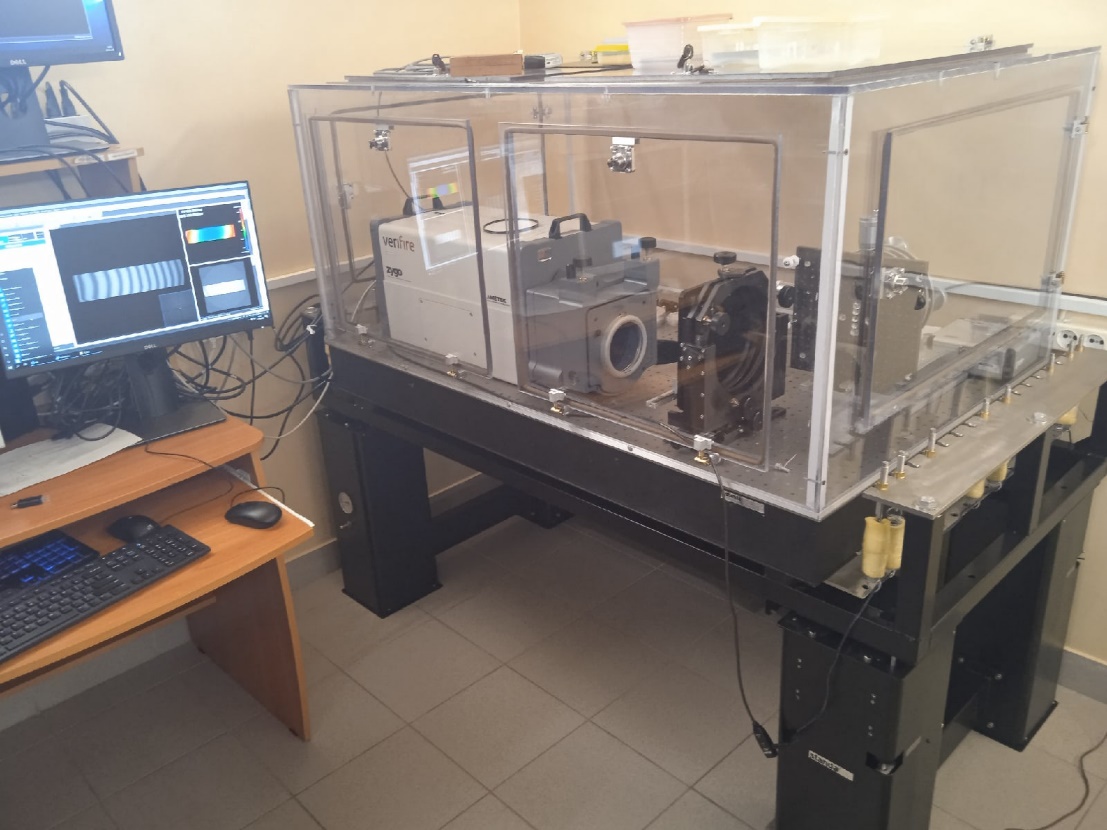 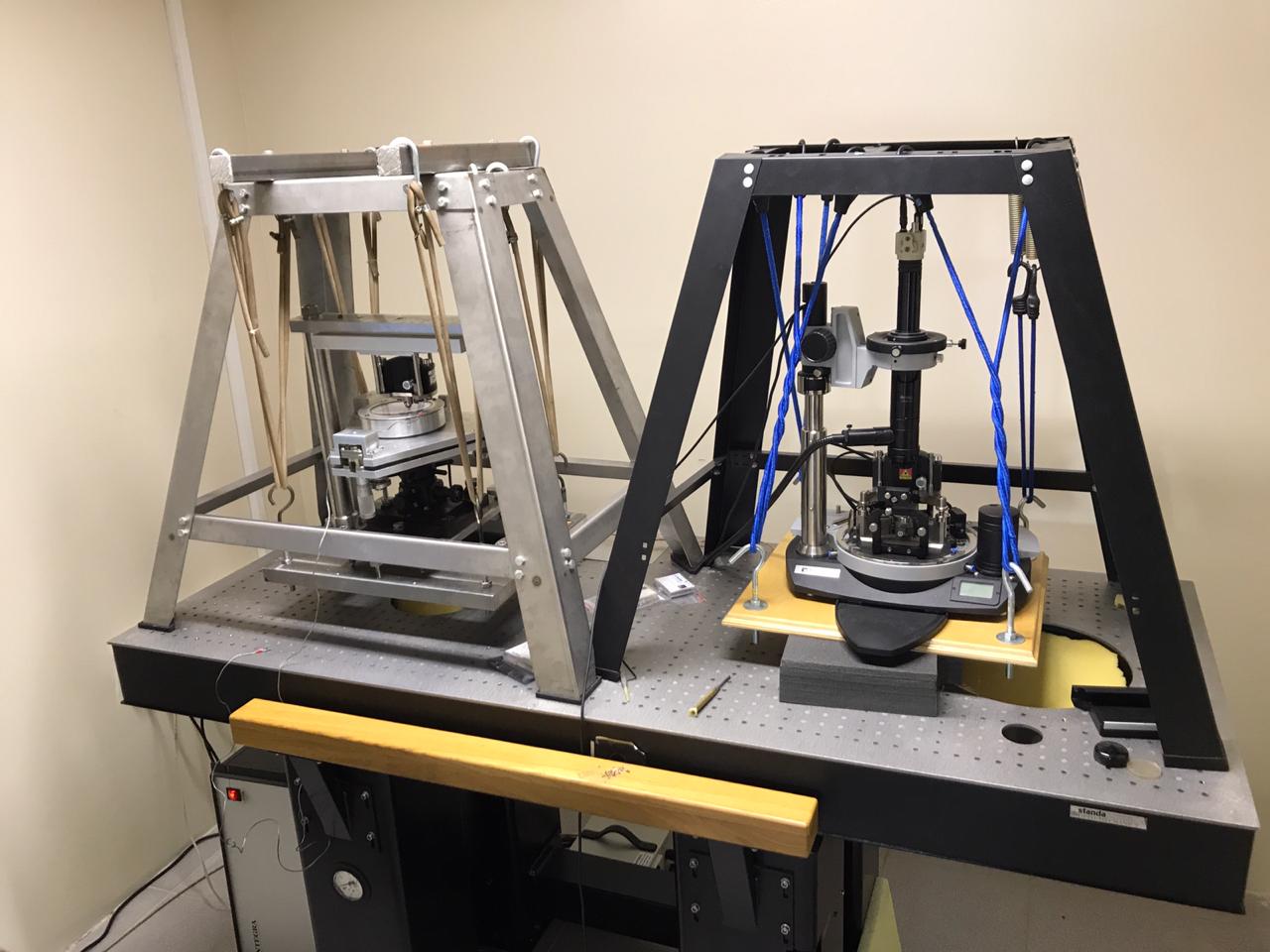 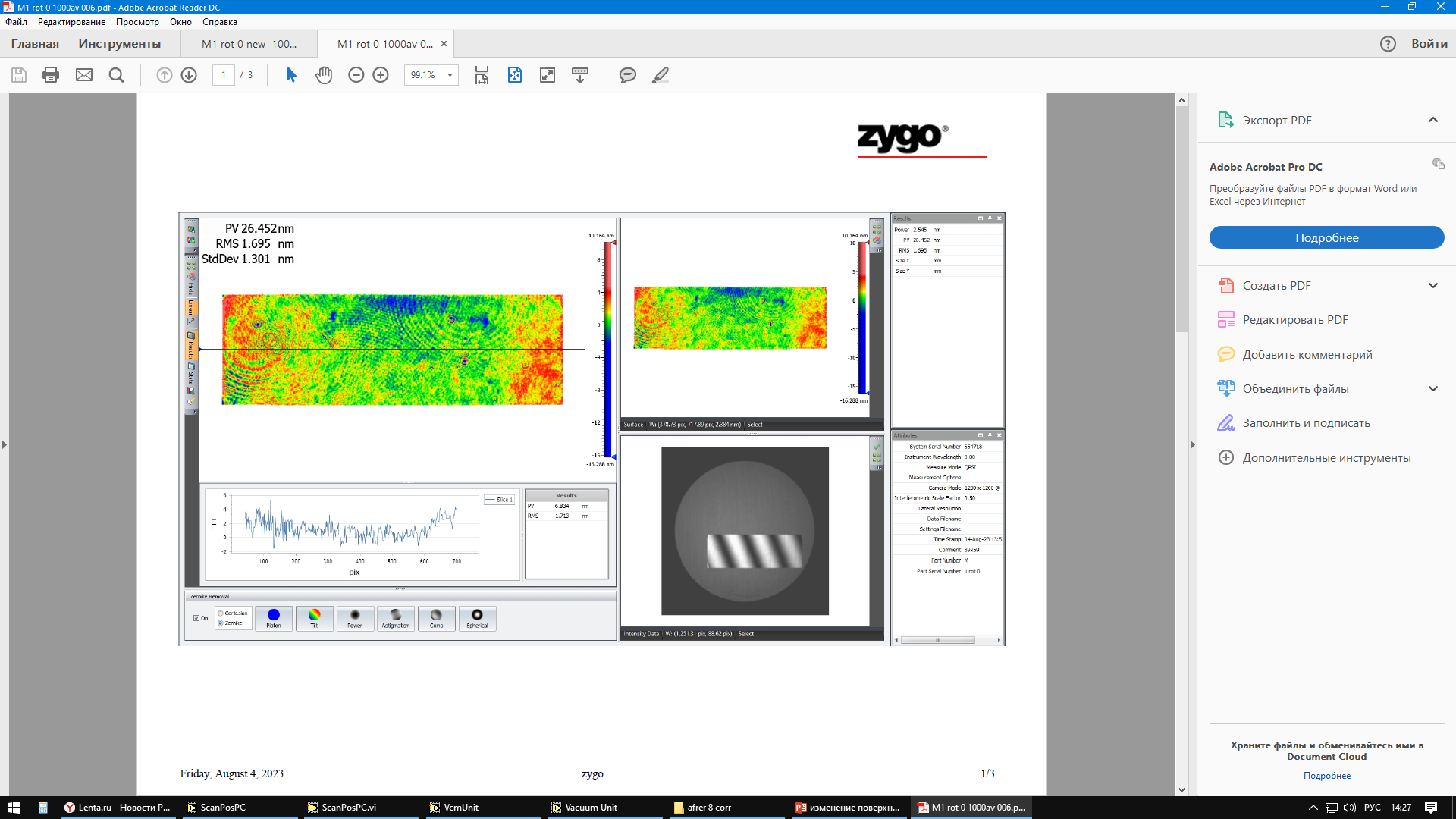 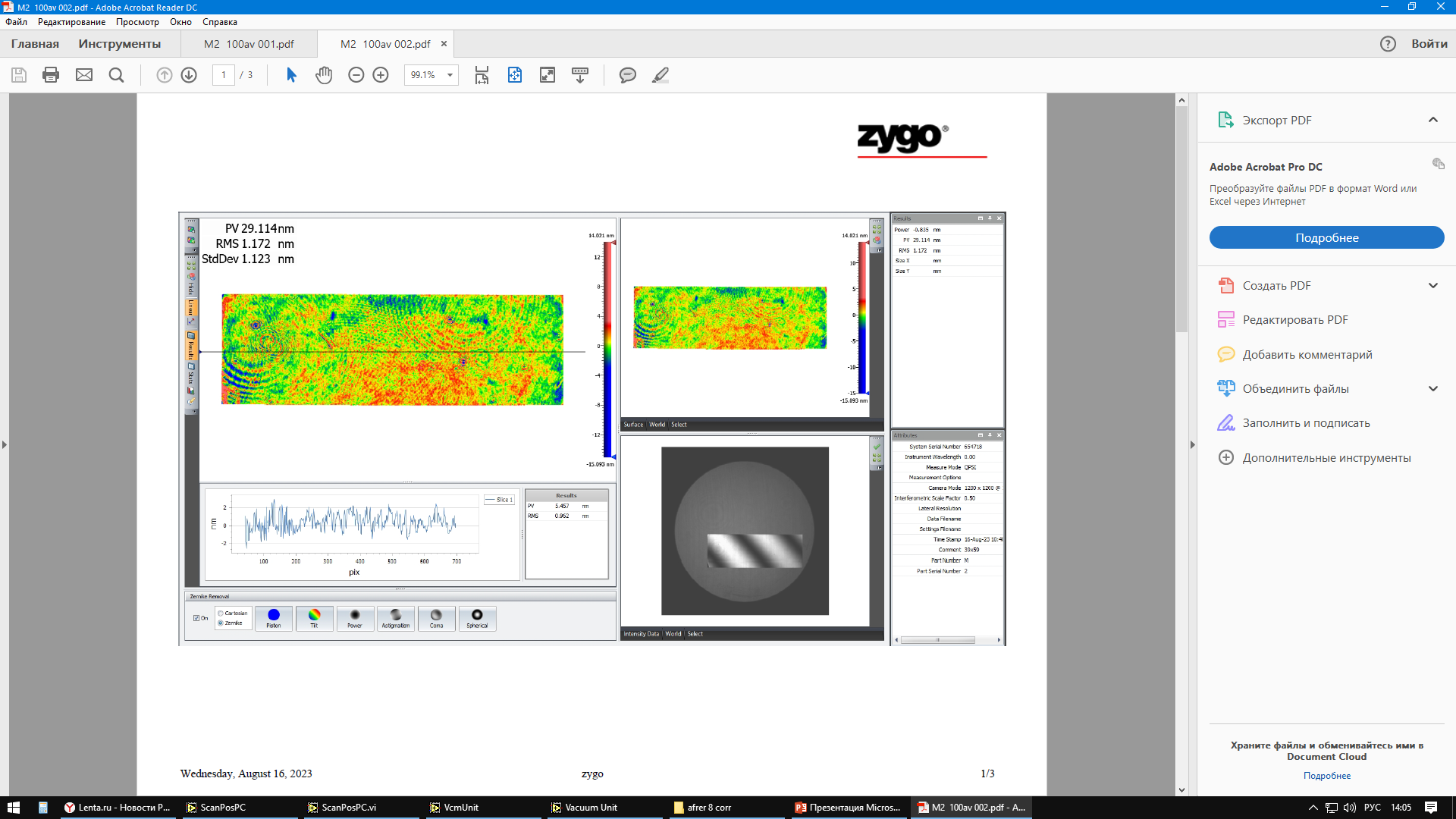 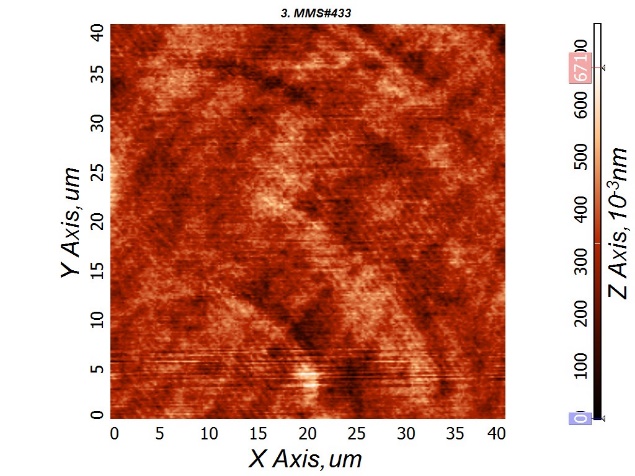 interferometer 
Zygo verifire 4
atomic force microscope (AFM)
Compact high-aperture interferometer 
with a diffractive reference wave [3]
interferogram and surface map
Литература
N.I. Chkhalo, et al. // Prec. Engineering. 2017. V.48. 338-346.
A. Chernyshev, et al. // Precision Engineering, 2021, V.69, P. 29-35
A.A. Akhsakhalyan, et al. // Prec. Engineering. 2021. V.72. 330-339.
Финансирование
Работа выполнена при финансовой поддержке Российского научного фонда (грант №21-72-30029) и с использованием оборудования ЦКП «Физика и технологии микро- и наноструктур» при ИФМ РАН.